Säkerhetsinformation – Arctic, TR10B, Plan 2
Utrymningsväg
Närmaste utrymningsväg är vid köket
Återsamlingsplats är Teknikringen 33
Brandsläckare
Brandsläckare finns vid köket nära nödutgången

Hjärtstartare
Hjärtstartare sitter på Plan 5 korridor 547 och Plan 6 korridor 644

För samtliga konferenslokaler gäller:
Ring 112 om polis, ambulans eller brandkår behövs.
Ring KTH:s larmnummer 08 - 790 77 00 vid alla händelser kopplat till särskild händelse, kris och väktarstöd
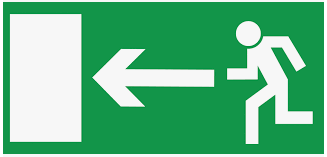 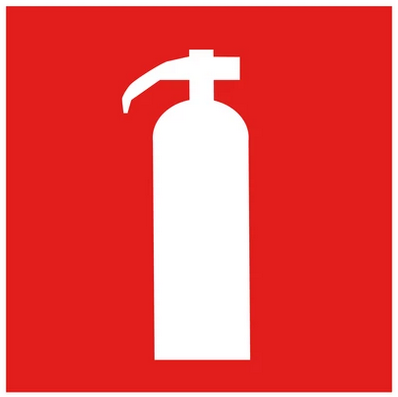 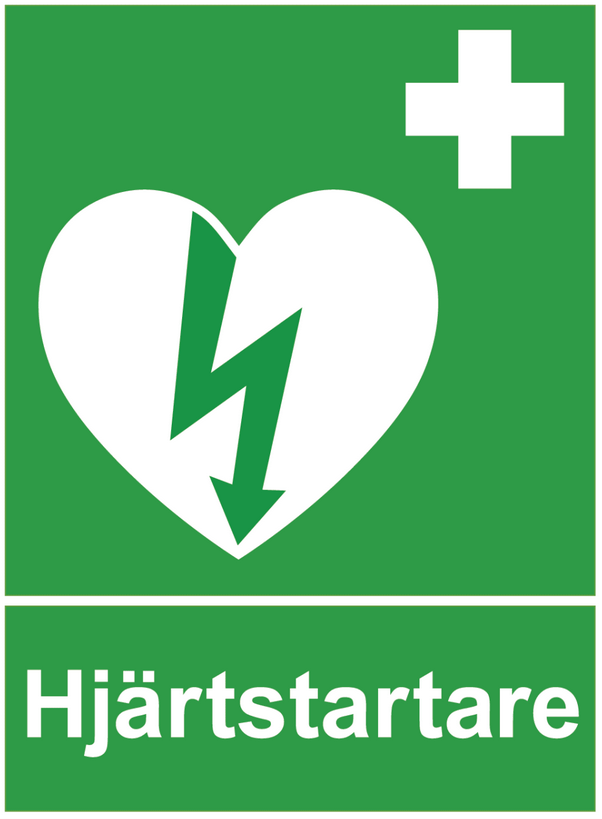 Safety information – Arctic, TR10B, Level 2
Evacuation route
Nearest evacuation route is by the kitchen
Assembly point for evacuation is Teknikringen 33

Fire extinguishers
Fire extinguishers are located by the kitchen near the emergency exit

Defibrillator
Defibrillators is located on Level 5 corridor 547 and Level 6 corridor 644


For all conference rooms: 
Call 112 if police, ambulance or fire brigade services are required.
Call the KTH Emergency number  +468 - 790 77 00 in case of serious incidents or if you need help from the security guards.
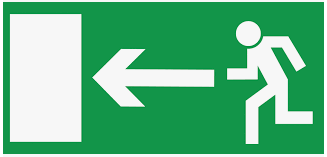 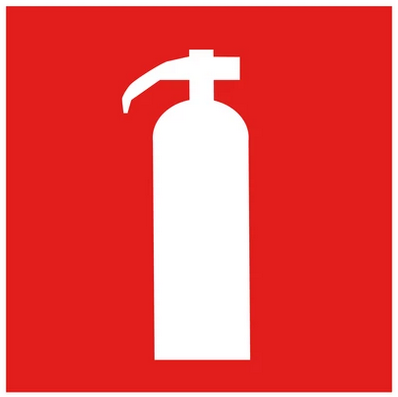 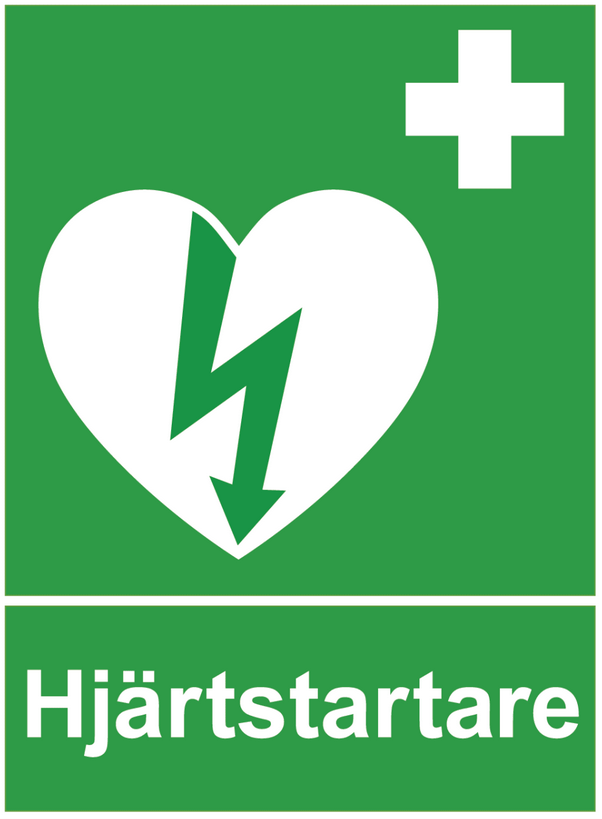